Improving Student Success with Analytics:A report on SUNY Oswego's Starfish Early Alert pilot
2014 EDUCAUSE Annual Conference
Rameen Mohammadi	Associate Provost for Undergraduate and Special Programs
Greg Ketcham		Interim Director of Academic Programs, 
			Division of Extended Learning
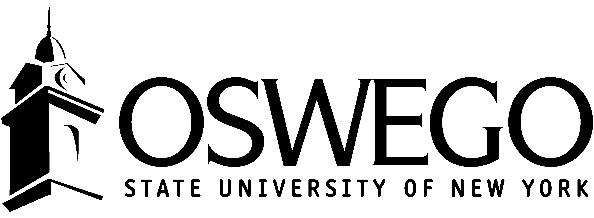 Acknowledgement
Oswego Starfish Pilot Implementation Team:
Michelle Bandla, Liz  Schmitt, Sue Fisk, Jerret LeMay, Sara Blaney, Sue Fisk, Corie Kohlbach, Lori Reed, Mike Pisa, Dan Roberts, Cathy Santos, Starr Wheeler.
Slide 2
Agenda
Choosing Starfish

Planning, implementation, and deployment overview

Pilot populations and selection criteria

Results (to date) achieved

Next steps
Slide 3
Choosing Starfish
Nationally SUNY comprehensives are in the 75-80th percentile of 4-year publics in persistence measures
SUNY Oswego’s retention and persistence rates were below institution goals
	Oswego’s retention and graduation rates are lower 	than most SUNY comprehensives
Slide 4
Choosing Starfish:  Early alert sysem
Metacognition
Dunning & Kruger (1999), Dunning et al (2004)
Early targeted communications offer more effective feedback to struggling students
Earlier intervention gives us more options
Communication to build connection
Student satisfaction with their classroom experience (Pascarella 2011)
Connection to resources
Connection to instructors
Choosing Starfish: Selecting a vendor
Oswego had been evaluating IPAS vendors for over several years
Constantly-changing products
Major financial commitment
SUNY adoption?
The (unsuccessful ) Gates grant opportunity pushed us to focus on a vendor and move forward with a pilot.

IPAS-Integrated Planning and Advisement Services
Slide 6
Choosing Starfish
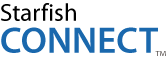 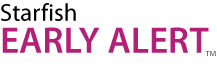 Integrates with ANGEL, Blackboard, Banner, Google Calendar, Tutortrac, Noel Levitz CSI
Easy to use and train progress Surveys provide instructors the opportunity to raise concerns or offer kudos 
Notification to students of concerns via email that include comments provided by the instructor
Notification to advisors and other professionals to offer outreach flagged students
Slide 7
Plan, implement, and deploy
Executed a 10-week initial rollout Plan in 8 weeks
Banner-starfish (SIS Adaptor)
ANGEL-starfish (LMS Adaptor)
Templates for email notifications, setting up roles and privileges 
Google calendar, Tutortrac, and Noel Levitz CSI
Slide 8
Example Survey Announcement
To:  {Instructor Name}
From:  Starfish@oswego.edu
Subject: [Starfish] Progress Survey for {Deployment Date} 
Dear {Instructor Name},
This spring is the second semester of our year-long Starfish Early Alert Pilot. You are receiving this email because you have one or more of the pilot students in your course(s). You have a critical role in this process as you best know how the student is doing in your course. Starfish provides us with the communication tools to identify the struggling students and intervene earlier in order to help them succeed.  
Approximately 1000 first year and transfer students are in the PILOT cohort from the following majors: Biology/Zoology, Public Justice, Psychology and those in the School of Business. With over 3,600 performance flags and kudos generated in the fall, faculty participation exceeded expectations. We are hoping that you will continue to help us through this pilot and utilize Starfish to report on the academic progress of our students.
There will be two Progress Surveys deployed this semester through Starfish prior to mid-term in order to receive early performance feedback about our PILOT students. Starfish system offers many other tools to aid in assisting our students that some faculty have already found useful.  For example, you have the ability to identify “To Do” items for students, use the Starfish appointment features that synchronize with Google Calendar, or take advantage of the “Zoom In” option that uses your Angel gradebook to raise flags or generate kudos for students. To learn more about the functionality of Starfish, please follow this link: Oswego.edu/starfish
Here is a short YouTube video explaining how to submit a progress survey: http://www.youtube.com/watch?v=NMMPaZxDMP8&feature=youtu.be
Thank you for your participation! We appreciate your dedication to student success.
On behalf of the Starfish Implementation Team,
Rameen Mohammadi
Associate Provost
Example Student Email Notification
From: starfish@oswego.edu
ReplyTo: starfish@oswego.eduSubject: [Starfish College Early Alert] Progress Concern: CourseName
Dear StudentName,
You have been flagged for FlagName in CourseName.
The professor in this class has indicated that you are not making adequate progress and she/he is concerned about your ability to successfully complete the class.  [if comments] Below are your instructor’s comments:
These are my comments!
Please contact your instructor to discuss these issues and to make a plan to improve your performance in the course.  Refer to the course syllabus for contact information for your professor.
We also recommend that you contact your advisor to discuss this issue and any other issues you are experiencing this semester.
The College has free tutoring services to help you improve your academic performance. In addition, advisement and personal counseling services are available to support academic and career planning, as well as to assist you with personal concerns. 
To seek tutoring, please contact the Office of Learning Services:
Address: 173 Campus Center
Email: ols@oswego.edu
website: http://www.oswego.edu/academics/support/OLS.html
To seek Major or Career Exploration contact The Compass
Address: 145 Campus Center
Email: compass@oswego.edu
website: http://www.oswego.edu/student/success/compass.html
To seek personal counseling, please contact the Counseling Center:
Address: 113 Walker Health Center
Phone:  315-312-441
website: http://www.oswego.edu/student/services/counseling_services.html
Sincerely,
Student Success Team
Pilot populations and selection criteria
Starfish Pilot, 2013-14
967 students
Freshmen and Transfers (Biology, Psychology, Public Justice, Business)
Criteria: Department interest, past success rates, good indicator of campus experience
Slide 11
What are the results?
*Significant changes in the flag structure occurred between these semesters as a result of faculty feedback
Slide 12
What are the results--Tracking Items Changed Fall to Spring 2014
What are the results--Tracking Items Changed Fall to Spring 2014
What are the results?  An assessment strategy
Performance Differences between Fall Cohorts  (2012 and 2013)
Course specific performance Fall 2013: Pilot vs. non-Pilot
Also Compared to Fall 2012 for pilot-eligible cohorts
Fall to Spring Retention
Fall to Fall Retention, GPA,  and Academic Standing 
Student, faculty and staff user surveys (in progress)
Slide 15
What are the results--Retention, GPA, Academic Standing ()
Slide 16
What are the results –course comparisons Fall 2012 vs. 2013
Selected Courses, All Sections
*significant at 5% level
No difference:  
BIO 110, BIO 203, CHE 111, CHE 209,HIS 100, HIS 202, HIS 203, MAT 104, MAT 158, MAT 210, PSY 100
Slide 17
What are the results--Eco 101 Fall 2013
Principles of Microeconomics
410 students
Mastery learning quiz system
i<clicker sessions every class (attendance proxy)
*significant at 5% level
Slide 18
What are the next steps?
Starfish Pilot 2014-2015:  Pilot expansion
~2,700 students
All new incoming student (freshmen and transfers)
All At-Risk students: those on AW and DQ
Upload of data from Tutortrac and Noel Levitz CSI
Implemented System Flag raised as a result of CSI Survey results.
Slide 19
What are the next steps?
Two new Academic Success Specialists for tracking progress and closing the loop with at risk students
More training on Starfish Connect: Office Hours, Closing the Loop, etc. 
October 2014: advisors have closed the loop on 118 flags (out of 805) flags
October 2013: advisors had closed 6 out of 759 flags)
Administer a survey of students and faculty
Slide 20